第七章
污泥的处理和处置
博富特咨询
全面
实用
专业
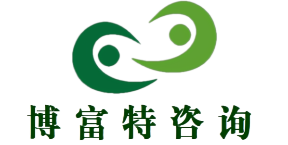 关于博富特
博富特培训已拥有专业且强大的培训师团队-旗下培训师都拥有丰富的国际大公司生产一线及管理岗位工作经验，接受过系统的培训师培训、训练及能力评估，能够开发并讲授从高层管理到基层安全技术、技能培训等一系列课程。
 我们致力于为客户提供高品质且实用性强的培训服务，为企业提供有效且针对性强的定制性培训服务，满足不同行业、不同人群的培训需求。
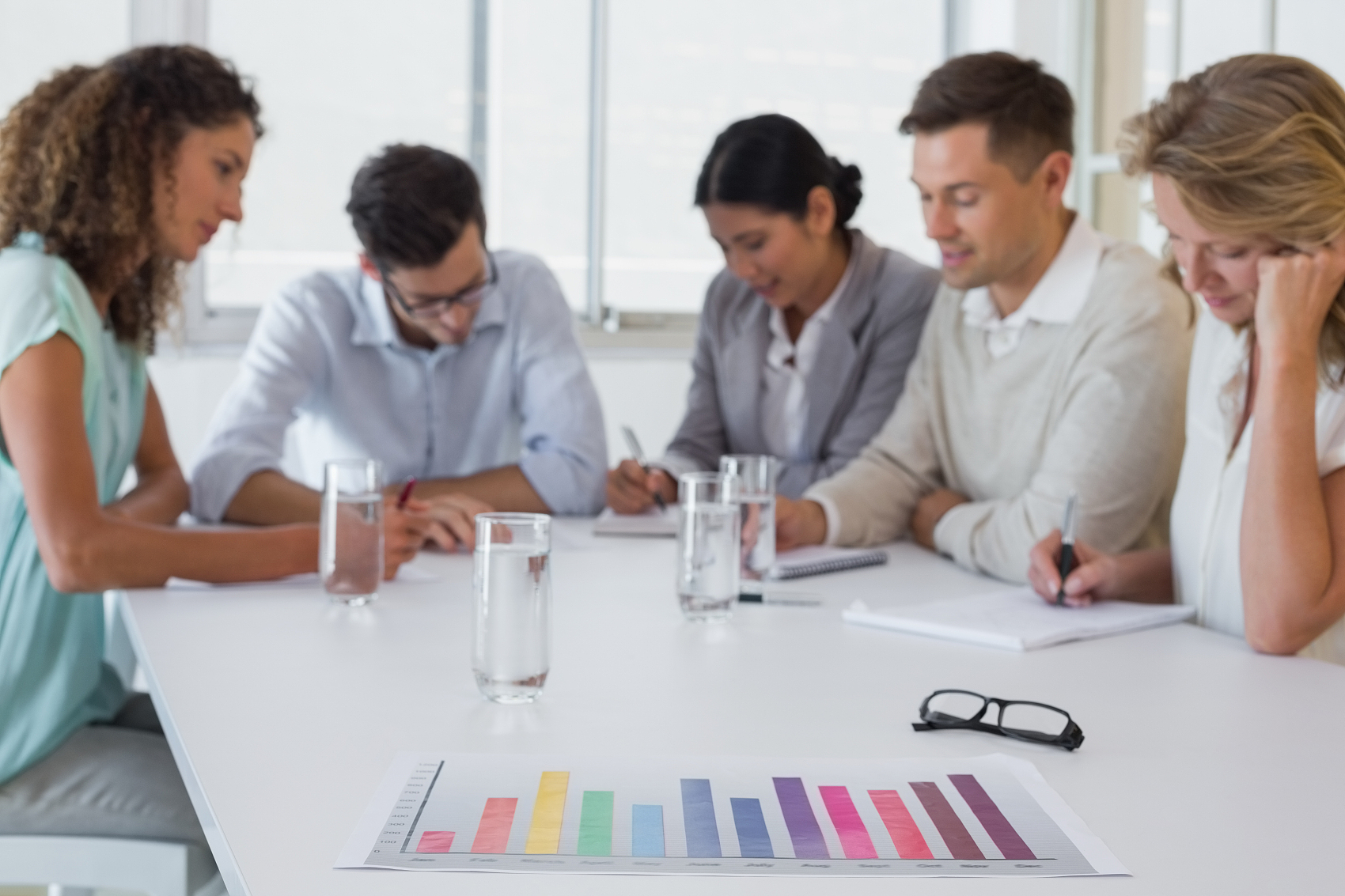 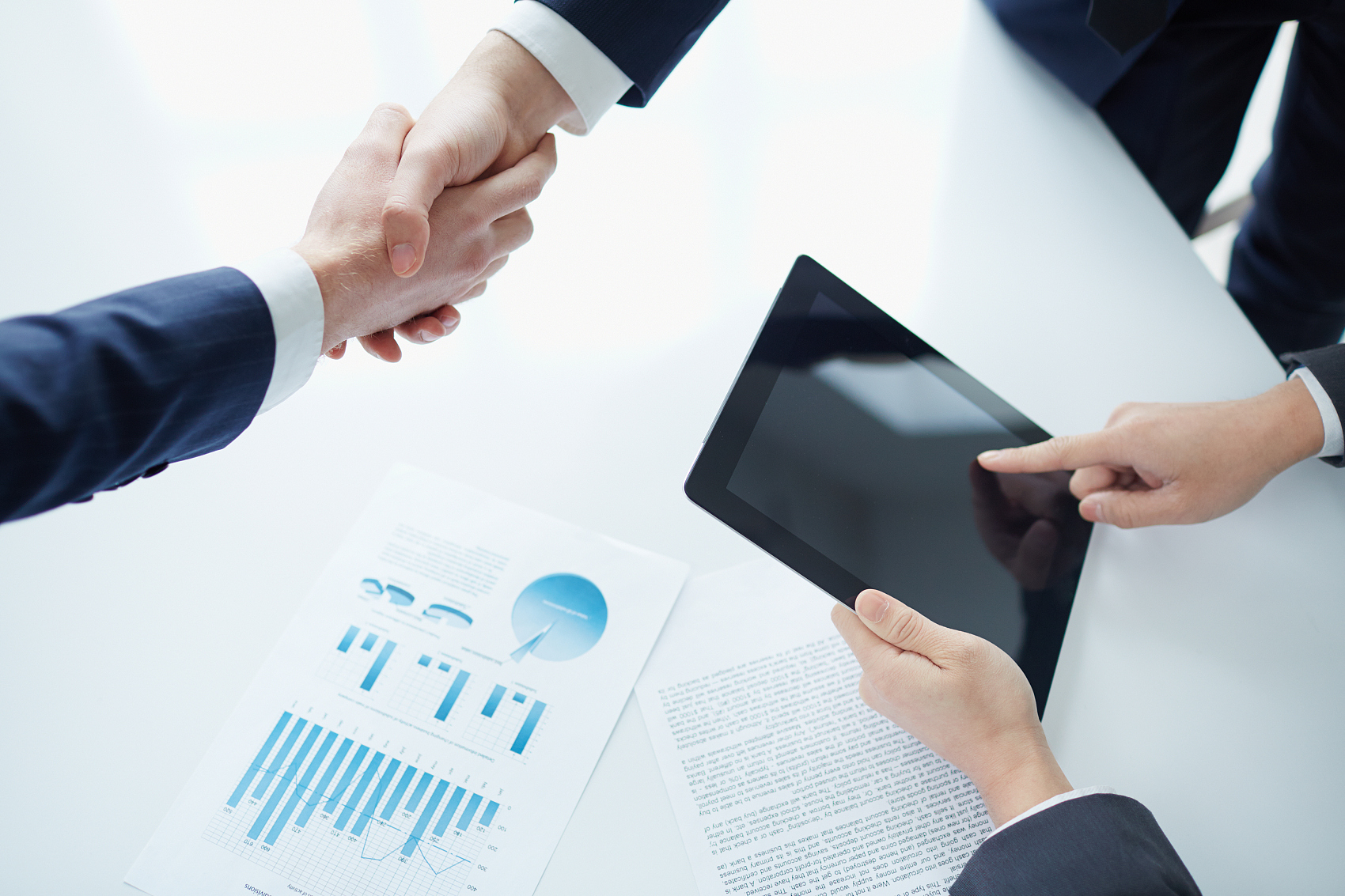 博富特认为：一个好的培训课程起始于一个好的设计,课程设计注重培训目的、培训对象、逻辑关系、各章节具体产出和培训方法应用等关键问题。
污泥的来源、分类
污泥的来源：
在污废水处理过程中，会产生大量的固体悬浮物质。
各种自然沉淀中截留的悬浮物质（在废水中已经存在的）
由原来污水中的溶解性物质和胶体物质，经生物处理、化学处理转化而成的悬浮物质
污泥的来源、分类
按污泥来源不同
初次沉淀污泥：
   来自初次沉淀池
剩余活性污泥与腐殖污泥：
   来自活性污泥法生物膜法的二次沉淀污泥
消化污泥：
    初次沉淀污泥，剩余活性污泥和腐殖污泥
化学污泥：
   用混凝、化学法处理废水，所产生的污泥
污泥的来源、分类
按污泥成分不同：
有机污泥：
  含有机物，典型的有机污泥有剩余活性污泥、生物膜厌氧消化后的消化污泥，还有油泥及废水固相有机污染物沉淀后形成的污泥
无机污泥：
  含无机物，泥渣、废水利用石灰中和沉淀、混凝沉淀和化学沉淀物
污泥的来源、分类
污泥的性质指标
污泥的性能指标对污泥的处置方法具有重要的指示意义 
含水率：
     单位质量污泥中所含水分的百分数
污泥的比重：
    指污泥重量与同体积水重量之比
污泥的比阻；
    单位过滤面积上，单位质量干污泥所受到的过滤阻力
毛细吸水时间：
    污泥中的水在吸水纸上渗透距离为1cm所需要的时间，比阻与毛细吸水时间有一定关系。
污泥的来源、分类
挥发性固体（VSS） 和灰分（NVSS） ：
   挥发性固体（VSS）污泥中有机物的含量，又称灼 烧减重
    灰分（NVSS）污泥中无机物的含量，称灼烧残渣
污泥的可消化程度： 
   污泥的可消化程度，污泥中有机物是消化处理的对象，一部分可以消化降解，另一部分不可降解，用名词表示污泥中可消化降解有机物的比例
污泥的来源、分类
污泥的肥分：
  污泥中有机物是消化处理的对象，一部分可以消化降解，另一部分不可降解，用名词表示污泥中可消化降解有机物的比例
  污泥的卫生学指标：
    主要指氮、磷、钾、有机质、微量元素的含量。污泥的卫生学指标，污泥中含有许多病原体，影响环境。名词指病原微生物的数量
污泥处理的目标
减量化 
      由于污泥含水率高，体积大，经流程处理后，污泥体积减少到源体积的十几分之一，由液态转化成固态，便于运输和消纳
稳定化 
     污泥有机物含量很高，极易产生腐败和恶臭，经消化段处理，易腐败部分有机物被分解转换
无害化 
      污泥中含有大量病原菌、寄生虫卵及病毒，经消化阶段处理，可杀死大量病毒，提高污泥卫生指标
资源化
      可以通过多种方式利用，如沼气、建材、绿化
污泥的处理工艺流程图
污泥        污泥浓缩        污泥消化       污泥脱水       污泥处置 

        
           上清液                消化液               滤液



处理系统
污泥工艺流程4个阶段
污泥浓缩阶段
   污泥初步减容，缩小后续设施、设备的容积，浓缩采用重力、机械、气浮浓缩工艺
污泥消化阶段
   分解污泥中有机物，减小污泥的体积，杀死病毒。消化分为厌氧、好氧工艺
污泥脱水阶段
   进一步减容，使污泥由液态转化为固态，方便运输和消纳。污泥脱水分为机械、自然干化
污泥处置阶段 
    回收利用污泥中有用的部分主要有污泥填埋、焚 烧、堆肥、建材
污泥贮存的目的、贮存方式及运输方式
污泥的贮存作用目的：
  通常污泥可以在沉淀池、污泥浓缩池、短时停留也可以在消化池贮存。
   污泥贮存的作用是平衡污泥产量的波动，为污泥提供均匀的进料条件。
污泥贮存的目的、贮存方式及运输方式
污泥贮存的方式：
在没有污泥消化的污水处理厂，可以在沉淀池、污泥浓缩池内短期贮存，也可以在消化池贮存；但污泥在贮存的过程中，往往存在臭气的问题；
对于工业废水或小型城市污水处理厂由于污泥产量少，为降低运输成本，积累到一定数量再外运
污泥贮存的目的、贮存方式及运输方式
贮存过程中应注意的问题：
避免污泥受到雨淋或水浸泡，以免污泥的污染物溶出，造成二次污染
缩短有机物泥在厂内贮存时间，以免污泥发生腐败，产生臭气
含有病原体微生物，寄生虫卵的污泥应进行消毒，避免蚊蝇的滋生
特殊有毒有害物质的污泥，应按国家相关规定贮存，避免产生为害
污泥贮存的目的、贮存方式及运输方式
污泥的运输 ：
流速
含水率
污泥的运输方式主要决定污泥含水率的大小，并考虑污泥的利用途径。
一般有管道输送、汽车和驳船运送。
经验表明，对同样数量的污泥在输送距离不超过10km时，采用压力管道输送是比较经济卫生的方法；汽车运输要求污泥的含固率大于30%，否则影响环境卫生。
污泥浓缩
污泥浓缩的目的：
 污水处理产生的污泥，其含水率一般为99%，体积大，液体状态。对污泥的处理、利用和运输造成很大困难

污泥浓缩就是使污泥的含水率、污泥体积得到一定降低，降低后续污泥处理的建设费用和运行费用
污泥中水分结构示意图
污泥浓缩的方法简介
污泥浓缩的方法主要有：
重力浓缩：
   优点：贮存污泥的能力高、操作简单、电耗低
   缺点：占地面积大、产生臭气、对某些污泥工作不稳定
气浮浓缩：
   优点：浓缩污泥含水率较低、占地面积较小、臭气少、        能去  除油脂
   缺点：运行费用较高、污泥贮存能力小、操作要求比较   高
离心浓缩 ：
   优点：占地面积小、没有臭气外、浓缩效率       
   缺点：设备造价高、电耗高、维修费用高、操作人员技  术要求高
浓缩池图片
污泥浓缩池原理
重力浓缩池的运行方式
运行方式可分为：间歇运行和连续运行 
间歇浓缩：
   把含水率99%的待浓缩污泥由泵提升到浓缩池中心管，池底坡度约5°，中间设有污泥浓缩机，缓慢转动，将沉淀污泥刮至中间泥斗，经大约16小时沉淀，含水率降到94%左右开底阀门，浓缩污泥流到污泥池，泵再输送到调节池进入污泥车间 脱水处理
重力浓缩池的运行方式
连续浓缩：
 竖流式和辐流式  
  稀污泥通过中心管进入池中，进行拥挤沉   淀和浓缩，池底坡度采用1/100~1/12，一般采用1/20，浓缩污泥从底部排除。
浓缩池的管理
间歇式浓缩池的主要工艺参数
   浓缩时间根据试验确定，太短浓缩效果不好，太长占地面积大，将出现污泥厌氧，破坏污泥浓缩过程，一般污泥浓缩时间控制在12小时左右。
浓缩池的管理
连续流重力浓缩池的主要工艺参数：
固体负荷：采用30~60kg/（m2。d）
浓缩时间：  不宜小于12小时
污泥含水率：  进泥含水率99%左右，    浓缩后污泥含水率为97%左右
有效水深： 一般为4m
刮泥机外缘线速度： 一般 1~2m/min
浓缩池的管理
运行效果的检测评价
浓缩比排泥浓度与入流浓度的比
固体回收率：  浓缩到排泥中的固体占如流总固体的百分比
分离率： 浓缩池上清液量占入流量的百分比
浓缩池的管理
日常维护及异常问题排除
浓缩池表面的浮渣应及时清除
初次污泥与活性污泥混合浓缩时应保证混合均匀，
温度较高产生污泥厌氧上浮
浓缩池的恶臭问题
气浮浓缩法
气浮浓缩池的原理：
依靠大量微小气泡附着在污泥颗粒的周围，通过减小颗粒的比重，形成上浮污泥层，撇除浓缩污泥层到泥槽，用泵输送污泥到脱水设施，气浮池下层水回流到废水处理管网。一般使用中投加混凝剂，提高气浮性能。
气浮浓缩法
气浮工艺流程主要加压泵、溶气罐、释放器和气浮池等设备组成



空压机　　　　　　
　　　　　　　　
　　　　　　　　　　　　　　　　　　刮渣机             污泥
　　　　　　　　　　溶气罐
　　　　　　　
原水　加压泵　　　　放气阀　　　　 释放器　　　　　　    澄清水　　　　　　　出水
气浮浓缩法
特点：
   气浮浓缩法的优点
单位池容积的处理能力大，脱水效率高占地面积小富含氧的污泥不容易腐化变质；
   气浮浓缩法的缺点
运行电耗高，设施较多，操作麻烦，
气浮浓缩法的运行管理
考虑的因数：
混凝剂投加与否的问题 ：
   在同等条件下，通过试验观察，固体浓度、固体回收率有无差别
污泥膨胀的问题：
    运行时，应经常测定SVI值，当发现不正常，及时采取措施
刮泥周期的问题：
   刮泥周期越长，上浮污泥固体浓度增加。气浮浓缩污泥应及时刮除，以免影响浓缩效果
气浮浓缩法
气浮浓缩池的工艺控制与技术参数：
进泥量：一般进泥浓度不超过5g/L,固体负荷一般50~120kg（m3。d），其值与活性污泥SVI值等有关系
水力负荷 ： 确定进泥量，空气量，加压水后，还要对气浮池进行水力核算。活性污泥，水力表面负荷一般控制在120m3/（m2。d ）
    以内。
固体负荷和水力负荷：是气浮浓缩池的重要参数这两个参数取决于污泥的种类是否投加混凝剂，   见p295页
气浮浓缩法
混凝剂的投加量和停留时间:
    投加量根据试验取得，反映时间不小于5~10min池容积按停留时间2h考虑
回流比: 
    加压溶气所用的水量与需要浓缩的污泥量之比，一般25%~35%
容器罐: 
    加压水在容器罐的停留时间一般1~3min  绝对压力0.3~0.5MPa，罐高与直径比
     为2：4
气浮浓缩法
回流水加压泵：
  水泵的出口压力大于容器罐的压力
加压水量：
   加压水量太小，溶不进气体，水量太大，能耗高，可能影响细气泡形成
气量：
   溶入的气量越大，污泥浓度越高，能耗相应增高
泥渣的刮除：
   浮渣层高度一般控制0.15~0.3m，刮渣机移动速度0.5m
气浮浓缩法
上浮污泥的气池 ：
  容积为上浮污泥的1.5倍，浅细长的脱气池效率差
泥泵的选择：
   一般采用螺杆泵
循环水池 ：
   气浮池流出的分离液，用作加压溶气水，池的溶积按加压容器水量停留20min计
离心浓缩法
离心浓缩法原理：
利用污泥中固、液比重的不同在高速旋转的机械中具有不同的离心力而进行分离浓缩的，液体顺水道排出，浓缩的污泥由螺杆从股壁推出。
离心浓缩法
离心浓缩装置的种类及特点：
转盘式离心机 
   包括多层叠的锥形转盘，污泥在锥盘间进行工作，澄清液从顶部排出，污泥从转筒底边缘排出
螺旋卸载机离心机
    一个长的锥转筒和一个同心的螺旋轴构成，转筒水平安装，污泥连续引入，固体甩向筒壁，由螺旋轴推出，分离液从后端流出
框式离心机
离心浓缩法
离心机浓缩装置运行时注意问题：
转盘式离心装置要求污泥先进行预筛选，防止排放嘴堵塞
当离心装置不进料时，及时用压力水洗，以防排出孔堵塞；转盘装置的转动部分，定期也要清洗
该装置磨损是一个严重的问题，应及时清洗设备
离心滤液会有许多的悬浮固体，应回流到废水处理装置
污泥消化
污泥消化：
利用微生物的代谢作用，使污泥中的有机物质稳定化，减少污泥体积，降低污泥中的病原体数量。当污泥中挥发固体VSS降低到40%时，即可认为达到稳定化。
污泥消化稳定可分为厌氧消化和耗氧消化，厌氧消化最为常用
    厌氧消化：
是利用兼性菌和厌氧菌进行厌氧生化反应，分解污泥中的有机物质的一种污泥处理
污泥消化
消化污泥称熟污泥或消化污泥，这种污泥容易脱水，数含固体物质数量很少，不会腐化，氨氮浓度增高，污泥中的病菌和寄生虫卵大为减少。一般消化后的污泥体积可减少60%～70%。
在污泥消化干脆过程中，产生大量高热质的沼气，可作为能源利用，是污泥资源化。污泥经消化后有部分有机氮转化成氨氮提高了污泥肥效
污泥厌氧消化法的分类
低负荷消化法：
低负荷消化池为单级消化过程，池内不加热，不搅拌，间歇投加污泥和排出污泥。污泥加入后进行快速消化并产生气后，气泡的上升所起的搅拌作用；一般负荷率0.4~1.6kg（VSS）/ m3.d ；
单级消化池存在池内分层，温度不均匀，有效容积小消化时间长达30~60d，只适合小型污水处理厂的污泥处理
污泥厌氧消化法的分类
高负荷消化法：
消化池设有搅拌机污泥投配即熟污泥排除为连续运行，不存在分层现象，消化时间仅为低负荷的3/1 ，固体负荷提高4~6倍
运行方式可分为：
   单级消化、两级消化、厌氧接触消化
污泥厌氧消化法的分类
两相消化法：
在两相消化系统内，产酸，产甲烷阶段分别各自独立的单元完成，采用这种方法，可为各类微生物提供良好繁殖条件，得到最好的消化效果，但此消化法处于开发阶段
实际采用的是消化系统是污泥消化和浓缩两个阶段进行
1、一级消化池采用加热、搅拌、产气和排渣。池温度为33°C~35°C 
2 、二级消化池不加热、不搅拌，利用一级池排出污泥的余热，使池温维持24°C~26°C，继续进行消化，浓缩和排出上清液。
污泥厌氧消化法的分类
两级消化产气量比单级消化池：
增加10%～15%，其中一级消化沼气产量占总气量的90%，
容积相同，第二段消化池不搅拌、不加热，所以总能耗少，消化彻底。
因为池量多一倍，建设投资和占地面积较大
污泥厌氧消化法的分类
按操作温度的不同，消化池可分为
高温消化（45°C~50°C)
中温消化（30°C~37°C）
由于高温消化的能耗比中温消化多，中温消化是厌氧消化中最常用的方法
厌氧消化系统的组成
消化池
进排泥系统
搅拌系统
加热系统
集气系统
厌氧消化系统的组成
消化池
消化池按容积是否可变：定溶式和动容式
定溶式：消化池的容积在运行中不变化，也称固定盖式；该消化池需附设变溶式湿式气柜用以调节产气量的变化
动容式：消化池的顶盖可上下移动，消化气相容积随气量的变化而变化，也称移动盖式消化池
按照池体形状；细高形、粗矮形、卵形
   （见p299页）
厌氧消化系统的组成
进排泥系统
进排泥的形式有多种：
    上部进泥下半排泥
    上部进泥下半溢流泥 
    下部进泥上部溢流泥
厌氧消化系统的组成
搅拌系统
消化池需要良好的混合搅拌，搅拌能使污泥颗粒与厌氧微生物均匀混合，使消化池的污泥浓度、PH、微生物种群等保持一致，降热量传递到各部，降低泥沙的沉积和池面浮渣的形成，抗冲击负荷和毒物，搅拌良好的提高消化池容积利用率达70%

不合理的 消化池容积利用率降低50%
厌氧消化系统的组成
搅拌方式  
   机械搅拌：
   在消化池内装搅拌浆或搅拌涡轮      
   水力循环搅拌：
   在搅拌池设导流筒，在筒内设螺旋推进器
   沼气搅拌： 
   将气相的部分沼气抽出，经压缩后再通回池内，对污泥进行搅拌
厌氧消化系统的组成
沼气压缩设备：
   螺茨风机、滑片压缩机、液环式压缩机
   搅拌方式：
    细高形消化池用机械搅拌   
    粗矮形、卵形适合沼气搅拌
    其它根据设备的布置形式和性能另定
厌氧消化系统的组成
加热系统： 
   池内加热 
在消化池内，对消化池进行加热，有热水循环和蒸汽直接加热两类
热水循环
   缺点；热效率较低，循环热水管外壳易结泥壳，使热效率降低
蒸汽直接加热 
    热效率高，但能是污泥的含水率增高，增大污泥量
两种方法一般均需保持良好的混合搅拌
厌氧消化系统的组成
池外加热 
将生污泥预热 生污泥在预热池加热到要求温度，再进入消化池
循环加热 将池内污泥抽出，加热到要求的温度再打回池内
循环加热的方法
   套管式、管壳式、螺旋板式
厌氧消化系统的组成
集气系统
气柜： 
  采用低压浮盖式湿是气柜，储气量一般为消化系统6~10h的参气量
管路：
  应设置压力控制及安全、取样、测湿、测压、除湿、脱硫、水封阻火通风报警等系统
消化池的运行与管理
消化池污泥的培养：逐步、一步
逐步培养：
将初次沉淀池和活性污泥投入消化池，每小时加热1°C，当温度升到消化温度，维持温度，逐日加入新鲜污泥，直到设计泥面，停止加泥维持温度，使有机水解、液化，大约30~40d待污泥成熟，产生沼气，投入正常运行
消化池的运行与管理
一步培养：
将初次沉淀池和活性污泥投入消化池投加量占容积的1/10,以后逐日加入新鲜污泥的设计泥面。然后加温控制1°C/h  达到消化温度，控制PH 为6.5~7.5,稳定3~5d污泥成熟，产生沼气，再投加新鲜污泥。
如果当地有污泥消化池，直接移植消化污泥，更为简便
消化池的运行与管理
消化池的日常维护操作内容：
 定期取样分析监测，随时进行工艺控制
 运行一段时间，将消化池放空，进行清砂和清渣
 搅拌系统定期维护，清除搅拌浆的缠绕物
 加热系统定期检查维护，有无堵塞现象
 消化系统的特点，使系统容易结垢。最基本的方法，用酸清洗
 运行替代时间后，应停止运行，全面进行   防腐防渗检查与处理
消化池的运行与管理
消化池的日常维护操作内容：
 大量泡沫的防治
 管道、阀门的防冻
 安全运行
   沼气中的甲烷系易燃易爆气体，尤应注意防爆（电器设备、明火、摩擦）
   防中毒、窒息（沼气含量大的空间含氧少 ）
  操作位置应设甲烷浓度、氧气报警装置
消化系统的异常问题分析及排除
VFA(挥发性有机酸)/ALK(碱度)升高
水力超负荷
有机物投配超负荷
搅拌效果不好
温度波动太大
存在毒物
消化系统的异常问题分析及排除
产气量降低：
有机物投配物负荷降低
甲烷菌活性降低
  消化池气相出现负压，空气自真空安全阀进入消化池：
  排泥量大于进泥量
  压缩机的出其管路出现泄漏
  碱性药剂投加过量
  抽气量大于产气量
消化系统的异常问题分析及排除
消化池气相压力增大，自压力安全阀逸入大气
  产气量大于用气量
  沼气管路阻力增大
  消化池液位升高
  消化池排放的上清液含固率升高，水质下降，排泥浓度很低
   上清液排放量太大
   上清液排放太快
   进入的污泥会发生短路
消化系统的异常问题分析及排除
消化液的温度下降，消化效果降低
   蒸汽或热水量供应不足
   投泥次数太少
   混合搅拌不均匀
沼气的应用
污泥的厌氧消化不仅可以使污泥实现减量化，还能产生大量高热值沼气。沼气是一种易于利用的生物能源，可用于供热发电等用途。实现污泥资源化。合理利用污泥厌氧消化过程中产生的沼气，可降低污水处理厂的运行费用，还有可能向外输出能量。
沼气系统的组成
沼气的组成
  沼气的成分比较复杂，其主要成分是甲烷和二氧化碳
甲烷的体积占45%～80%（55%～60%）
二氧化碳占20%～45%（30%）。沼气、二氧化碳占总量的90%左右，其它气体由氢气、氮气、氧气、和硫化氢及碳氢化合物。
沼气中的硫化氢不仅溶于水气中产生氢硫酸腐蚀管道、设备，它还是有毒气体。一般占万分之一左右。
沼气系统的组成
来源：蛋白质水解后发生脱硫反应；污泥中的硫酸盐发生还原反应。当污水或污泥中含有大量粪便时，由于蛋白质大量增加，硫化氢的含量有时会高达1%
甲烷、二氧化碳是无色无味无毒的气体。由于硫化氢少量的存在，沼气略有臭味并具有毒性
沼气的热值在5～6千kcal/m3，具体取决甲烷的含量。一般热值高于城市煤气低于天然气
沼气系统的组成
集气室
 在厌氧消化池的顶部，沼气由集气室的最高处用管道引出，集气室要保持一定的容积，以维持沼气压力的相对稳定；防止浮渣、消化液进入沼气排气管
集气室要有良好的气密性，防止沼气外逸和空气渗入
沼气系统的组成
输配系统 包括输气管、配气管
 输气管：集气室和储气柜之间的  连接管
 配气管：储气柜到用户之间的连接管
 消化池气相的沼气处于气水饱和状态，具有较高的湿度
产生的影响：水和沼气的硫化氢产生氢硫酸腐蚀管道和设备，谁凝聚在检察阀、安全阀、流量计、调解器设备的膜片和隔膜上影响准确性，水分增大管路的气流阻力，降低热值
 除湿方法在在管道低点设冷凝器，其水封高度0.4~0.5m。沼气的流速补大于7m/s，外经营部不大于3.7m/s
沼气系统的组成
净化单元主要包括脱硫和过滤
脱硫有干式和湿式
   干式脱硫：
在脱硫塔内装填装吸收材料，将硫化氢吸收和脱去（氧化铁）。
接触时间大于2min，速度控制0.6m/min。
   湿式脱硫：
液体吸收剂（碳酸纳）一般从塔顶向下喷淋，沼气自塔底上升，
优点；脱硫的效率高（90%）延长时间可完全脱硫
缺点：运行管理复杂，占地面积大，定期检查，及时更换滤料、吸收液
沼气系统的组成
储气柜:有低压和中压两种
低压式：沼气压力为0.01~0.03MPa ,是一种常用的立式、浮盖式储气柜（见p301页）
中压式：沼气压力为0.4~0.6MPa，在大型污水处理厂用，要求存储量大，数量多，形式有卧式圆柱、球形、卵形等，采用中压的目的，减少储存设备的容积
储气柜的容积要求储存6~8小时的产气量，保证连续均匀的供气
沼气系统的组成
阻火器：
 沼气于一定比例空气混合，遇明火或达到  燃点温度即开始燃烧。如果沼气系统产生负压，负压防止阀将开启，部分空气进入沼气系统输送管到达设备燃烧点，将在管道内回火，燃烧，严重是沼气泄漏并产生爆炸。因此在锅炉、发动机、燃烧器之前设置阻火装置
沼气系统的组成
阻火器分为湿式和干式：
湿式 就是水封筒，水封的高度根据压力而定，有连续供水和溢流方式
干式 铝网（消烟器）在管道内设置可拆卸铝网，
    阻火器原理：
铝丝能迅速吸收和消耗热量，使燃烧的气体温度低于燃点，将火焰熄灭达到阻火的目的；沼气内混入的空气较少时，在燃烧点与阻火器的空气耗尽熄灭
沼气内混入的空气较多时，火焰将铝丝熔化。继续向前燃烧，再熔化，形成封堵，将火焰完全堵死铝丝结垢，管阻增大，应定期清洗
阻火器的安装距离燃烧点不大于9m
沼气系统的组成
用气设备；
消化池的循环搅拌、烧锅炉、驱动燃气机、个别供制造化工原料
污泥的脱水和干化
污泥经浓缩、消化后，还有95%左右的含水率，体积还很大（液态）为了进一步处理，将污泥的含水率降到80%左右的操作叫脱水，脱水后的污泥（固态），方便运输。
污泥的脱水与干化的方法：机械脱水和自然干化
机械脱水的预处理（污泥的调质）
污泥调质的方法：
化学调理： 在污泥中投加化学调节剂，
   使污泥凝聚，提高脱水性能。（有机、
    无机）
 物理调理：  有加热、冷冻、添加惰性助滤剂、焚烧 等
 水力调理： 利用处理过的污水与污泥混合，然后再澄清分离
污泥的机械脱水
机械脱水的形式有
 真空脱水： 在过滤介质的一面造成负压（真空吸滤脱水）
压滤脱水 ：经过S形挤压，作剪切运动
离心脱水 ：通过离心作用使固液分离
机械脱水设备
产率：
 单位时间、单位面积所提供的一定含水率的污泥产量（kg / hm2）
  固体回收率：
脱水后泥饼中的固体量占脱水前的污泥量的比例
真空过滤机
污泥压滤机
板框压滤机工作原理：
它由板和框相间排列几成，在滤板两面覆有滤布，用压紧装置把板和框压紧，板框之间有沟槽，滤液在压力的作用下挤出，固体截流下来形成泥饼，打开压滤机，抽出滤板，剥离泥饼，清洗滤布
板框压滤机分为人工、自动卸料
板框机优点：结构简单，推力大，滤饼干，
           缺点：不能连续工作，效率低
带式压滤机
带式压滤机工艺流程
         
 进泥     螺杆泵      静态混合器      带式压滤机     外运

 干粉罐

 加压水泵       射流器      搅拌罐      储药罐    
                                      
                                        滤布冲洗                           
                                                                    滤液回前池
带式压滤机
工作过程：
1、絮凝阶段
2、重力脱水阶段
3、压缩脱水阶段
4、剪切压缩过程


 （ 1）
带式压滤机
工作原理：
   带式压滤机由上下两条 张紧的滤布，夹带着污泥层，从一连串排列的辊筒呈S形弯曲经过 ，靠滤带设定的张力，对污泥层进行挤压和剪切，把污泥层中的毛细水挤压出来，获得含固率较高的泥饼，实现污泥脱水。
   一般它的流程分为：重力区（70%水）、楔形区（半固态向固态转移）、低压区和高压区。
带式压滤机
带式压滤机的工艺控制：
     1.   带 速          2～4m/min
      2.   滤带张力   0.5MPa  
      3.   调质           2～4kg / t
      4.   处理能力   400kg /  h
离心机
离心脱水机的构造及原理
     转鼓
        螺旋输送器
        变速齿轮箱
        涡流机
       电动机


1、
离心机
离心机的技术参数   1.  转速       1800～3000转 /min   2.  转差速   9.3～0.5   3.  扭矩       1~4kn/m   4.  功能转换 自动（定扭矩，差速）手动   5.  进泥量   m3/h   6.  进药量    L / h
污泥的自然干化
干化场分为自然滤层、人工滤层
自然滤层：适用于自然土质渗透性能好，地下水位低的地区
 人工滤层：滤层是人工铺设的，有敞开式和盖式两种
污泥的自然干化
影响干化场脱水的因素
气候条件 ：
   包括降雨量、蒸发量、相对湿度、风速、 年冰冻
 污泥性质：
   消化污泥渗透性能好，初沉污泥、浓缩后活性污泥，由于比阻大，污泥会形成沉淀，需撇水。
干化场的操作控制
   工作周期：最短一周、最长60d
   每次灌泥： 每次20cm
   深度污泥暂储存：从消化池中提供储泥容积或另设储泥池
污泥的干燥与焚烧
干燥的脱水对象
是毛细水、吸附水和颗粒内部水。
干燥后污泥含水率下降10%～20%，便于运输，还可以作园艺的肥料。
焚烧可使污泥成为灰尘，污泥的含水率为0
   污泥干燥方式 
  回转筒：热空气向回转筒吹风
  闪蒸：急骤干燥，
  喷雾：使用高速离心转筒降污泥雾化成细粒污泥加热干燥处理，成本高，空气污染，只有特殊卫生要求时采用
污泥的干燥与焚烧
污泥的焚烧
是目前最终处置含有毒的有机物有效的方法
  焚烧的四个阶段
污泥加热80～100°C,除结合水外，水分蒸发
升温180°C ，进一步蒸发结合水
再加热到300多度，析除可燃气、开始燃烧
最终加热1000度，可燃固态完全燃烧
  焚烧炉
  回转炉、立式炉、立式多段炉、流化床炉
污泥的最终处置和利用
资源化
  污泥填埋
  有机污泥用于农业
  污泥固化
  污泥中有用物质的回收
感谢聆听
资源整合，产品服务
↓↓↓
公司官网 | http://www.bofety.com/
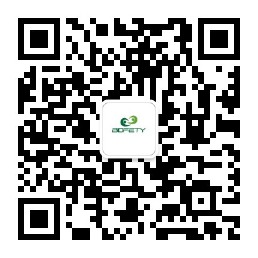 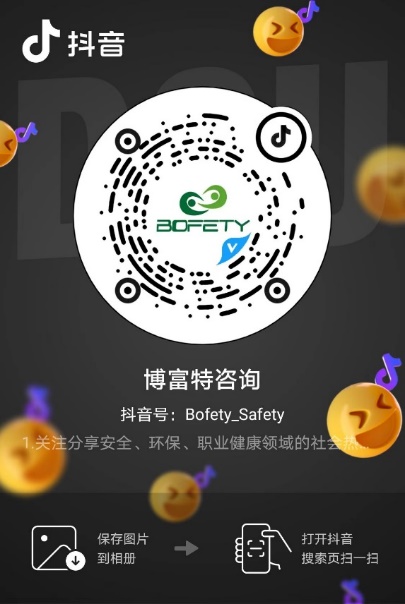 如需进一步沟通
↓↓↓
联系我们 | 15250014332 / 0512-68637852
扫码关注我们
获取第一手安全资讯
抖音
微信公众号